Астана
«Любовь и гордость за свою Родину не должна быть на виду, как красивая одежда,  а  должна, как бесценная драгоценность, храниться  в сердце». 
Е. Турсунов
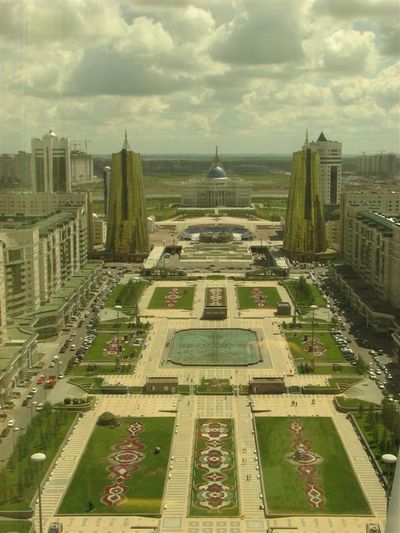 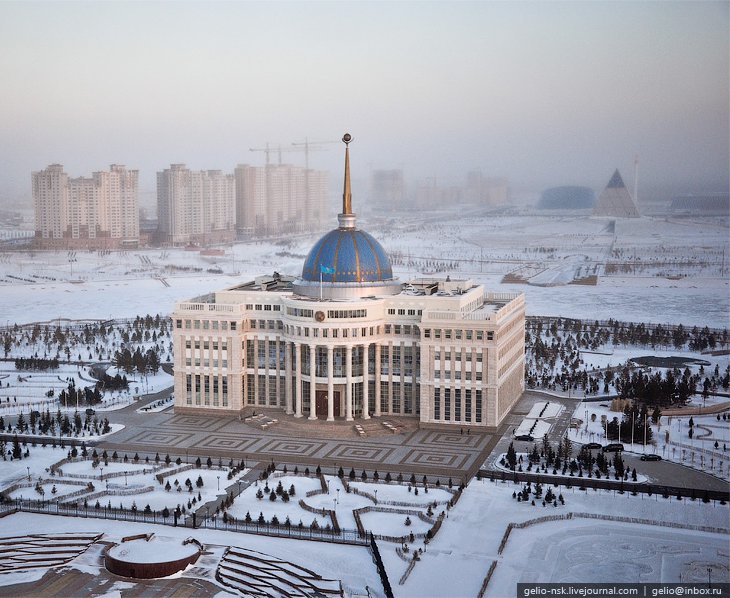 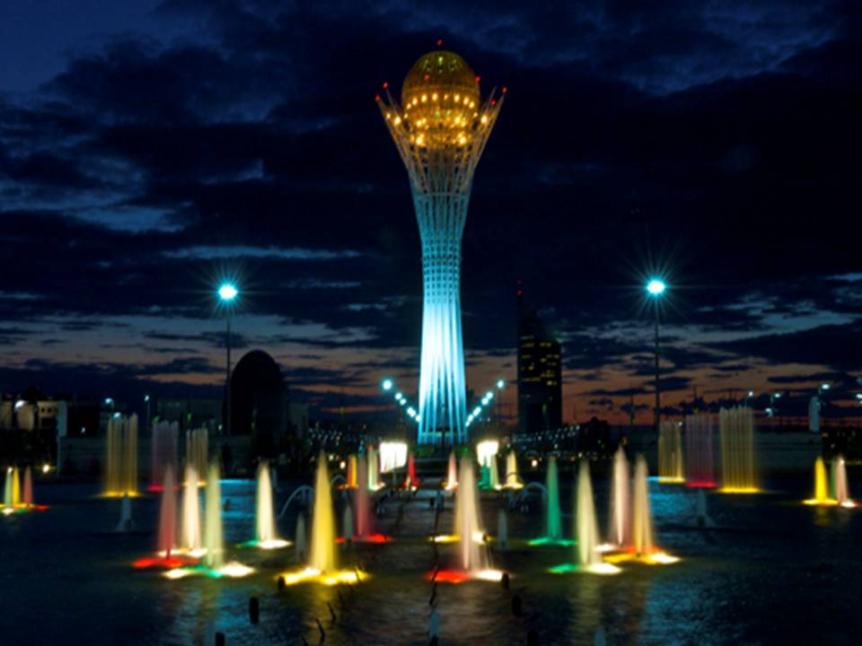 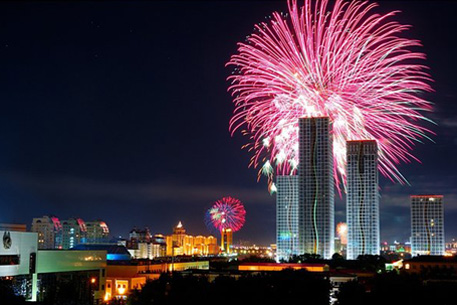 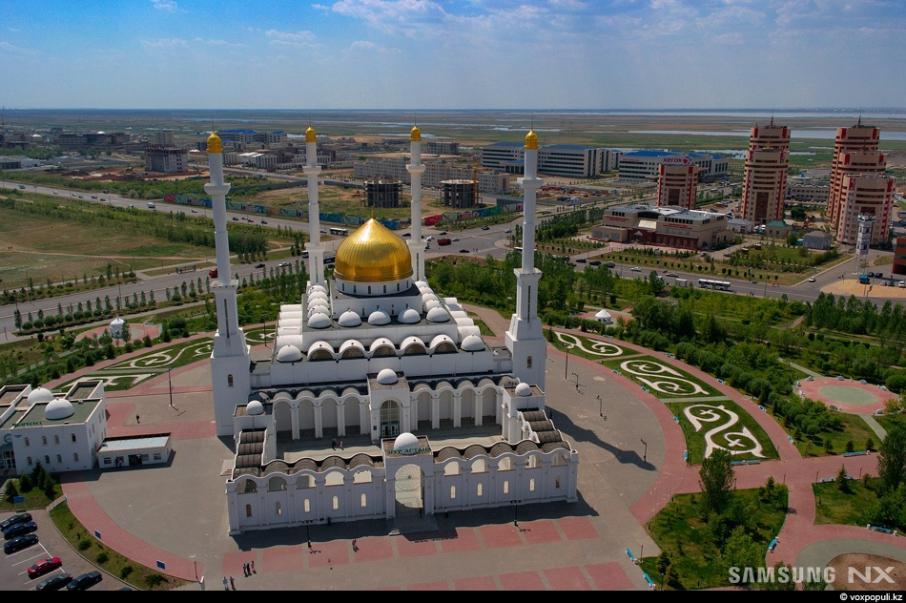 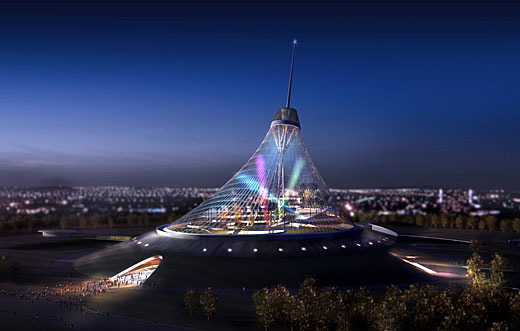 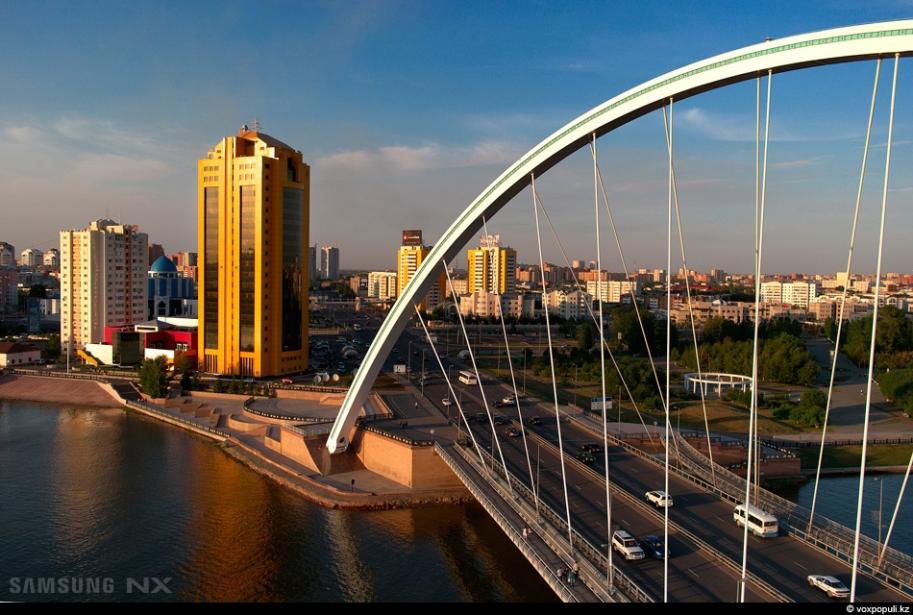 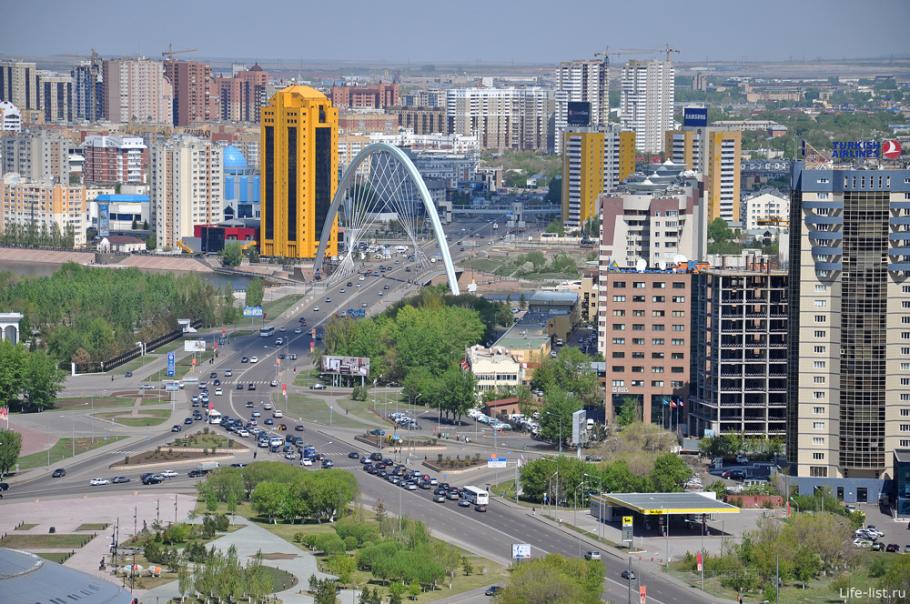 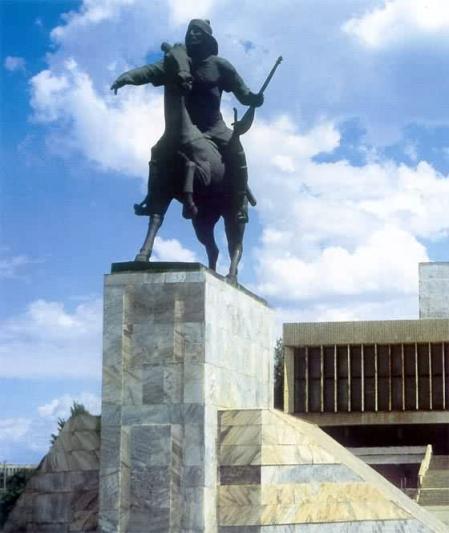 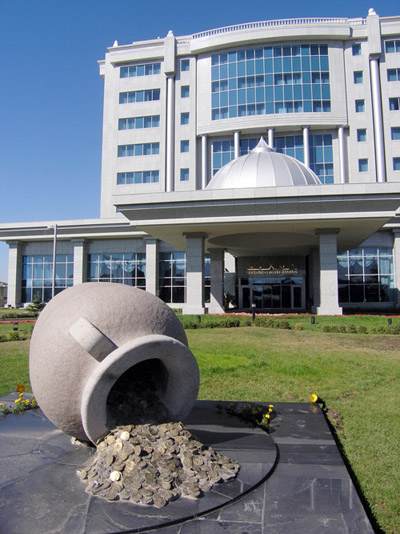 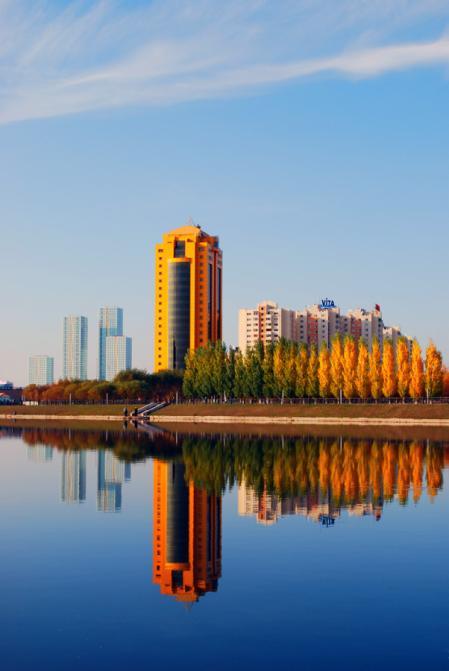 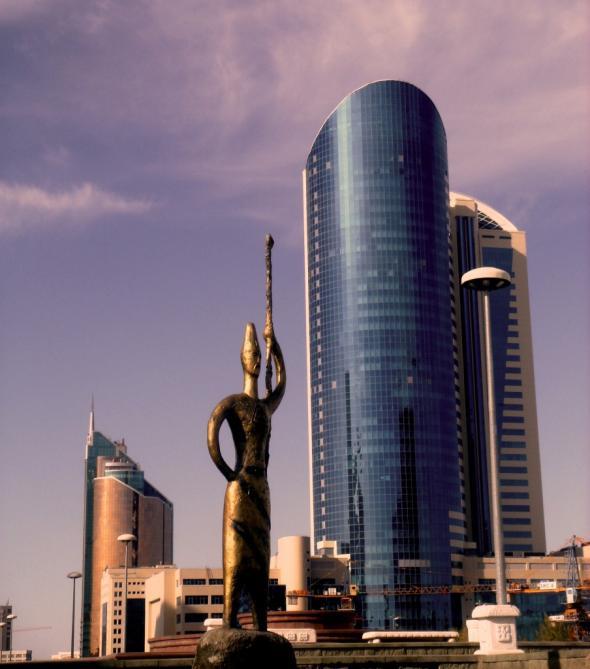 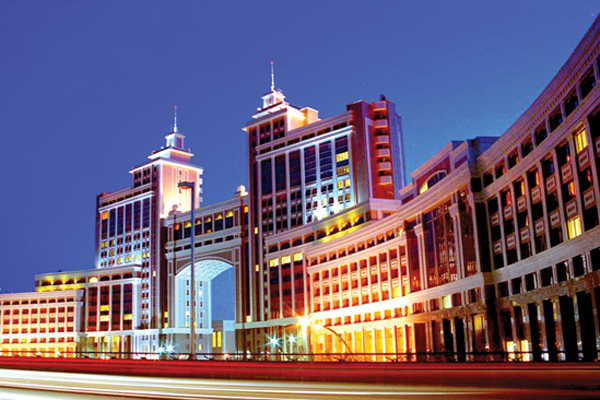